A MAGYAR TUDOMÁNYOS AKADÉMIA Gazdálkodástudományi Bizottság Tudásmenedzsment Munkabizottsága   konferenciájaPécs,  2014. április 03.
„TUDÁSIGÉNYES SZOLGÁLTATÁSOK – TUDÁSIGÉNYES VÁLLALKOZÁSOK”
Fejlődjünk/fejlesszünk, de hogyan? – egy nagymintás kutatás a nonprofit szektorról
Dobrai Katalin – Farkas Ferenc
Pécsi Tudományegyetem Közgazdaságtudományi Kar
A 101886 ny. sz. OTKA támogatásával
Az előadás témakörei
A tudásintenzív szervezetek, különösképpen a tudásintenzív üzleti szolgáltatások (KIBS)
	
 A tudásintenzitás növekedése más szektorokban

A szervezetfejlesztés szerepe a szervezeti professzionalizációban

Egy empirikus kutatás tapasztalatai: 
	Tudásalapú szolgáltatások – nonprofit szervezetek professzionalizálódása c. 101886 ny. sz. OTKA-kutatás
	Projektvezető: Farkas Ferenc 
	Résztvevők: Dobrai Katalin, Kurucz Zsuzsanna
	Statisztikai feldolgozás:  Stier Dalma Vezetés-szervezés mesterszakos hallgató közreműködésével
2014.03.30.
MTA Tudásmenedzsment konferencia Pécs, 2014.04.03. Dobrai K.-Farkas F.
2
A kutatás elméleti alapjai és háttere
A tudásintenzív üzleti szolgáltatások fogalma
Olyan szervezetek, amelyek „tudásintenzív inputokat biztosítanak más szervezetek üzleti folyamataihoz” (Miles, 2005: 39):

Számítógépes/informatikai szolgáltatások, K+F szolgáltatások, jogi, számviteli és menedzsment szolgáltatások, építészeti, mérnöki és műszaki szolgáltatások, hirdetés és piackutatás , szervezeti és személyes tanácsadás
2014.03.30.
MTA Tudásmenedzsment konferencia Pécs, 2014.04.03. Dobrai K.-Farkas F.
4
A tudásintenzív szolgáltatásokat nyújtó szektor fejlődésére ható tényezők
Más szektorok növekedése 
Növekvő igény speciális tudásfajták iránt
A technológiai fejlődés
Szabályozások 
Növekvő nemzetköziesedés, globalizáció
Munkapiaci  trendek 
Növekvő verseny az üzleti szektorban, konkurencia az állami és a nonprofit szektor részéről
Növekvő koncentráció a tudásintenzív üzleti szektorban 
Növekvő kereslet komplex és jobb minőségű szolgáltatások iránt
2014.03.30.
MTA Tudásmenedzsment konferencia Pécs, 2014.04.03. Dobrai K.-Farkas F.
5
A tudásintenzív  üzleti szolgáltatások jellemzői
Intenzív tudásfelhasználás
Különlegesen magas növekedési ráták 
Sajátos piaci kapcsolatok
Magas fokú szakértelem és professzionalitás
Önszabályozás
Az értékteremtés sajátosságai
Innovációs tevékenység
Tudásteremtés az ügyféllel közösen
2014.03.30.
MTA Tudásmenedzsment konferencia Pécs, 2014.04.03. Dobrai K.-Farkas F.
6
Tudásintenzitás más szektorokban
Fogalmi tisztázás
Közszolgáltatási szféra
Költségvetési szektor
Közüzemi szektor
Nonprofit szektor
Másképpen: közintézmények + közüzemek + civil szervezetek 
Miben térnek el a business szektortól?
Az előállított javak
A kielégített igények
A fogyasztás finanszírozója
A tevékenység célja
A szférához sorolás
A tulajdonforma
A működési forma alapján ( Dinya-Farkas-Hetesi-Veres,  2004: 36. )
2014.03.30.
MTA Tudásmenedzsment konferencia Pécs, 2014.04.03. Dobrai K.-Farkas F.
7
Kérdések a non-business szektorról és menedzsmentről
Elfelejtett, vagy félreértelmezett szektor-e Magyarországon?

Melyek a szektor megkülönböztető jegyei és ezek nemzetközileg pontosan definiálhatóak-e?

Őrizni kell-e ezeket a differenciáló jegyeket (divergencia), avagy a szektorok egységességére kell-e törekedni (konvergencia)?

Mi a nemzetközi mainstream: Non-business menedzsment, vagy menedzsment a non-business szektorban és azok szervezeteinél?
2014.03.30.
MTA Tudásmenedzsment konferencia Pécs, 2014.04.03. Dobrai K.-Farkas F.
8
Tények-adatok a szektorról
SZEKTOR TÍPUS
SZERVEZETEK SZÁMA (DB)
FOGL. SZÁMA (FŐ)
Költségvetési
14.600
751.000
Közüzemi
620*
96.000**
Nonprofit
65.500
131.000
Összesen
80.720
978.000
Közel 1 millió foglalkoztatott menedzselése a tét
*Korábbi adat
**Számított adat

KIHÍVÁSOK:
Besorolási bizonytalanságok – kommunikációs hibák.
Politikai és törvényalkotási közvetlen érintettség hatásai.
Az állami befolyás erősödése veszélyeket hordoz.
Nonprofit fogalom előtérbe kerülése definíciós gondokat jelent.
2014.03.30.
MTA Tudásmenedzsment konferencia Pécs, 2014.04.03. Dobrai K.-Farkas F.
9
A professzionalizáció elemei a nonprofit szektorban
A szektor szervezeteiben  a menedzsmentmódszerek intenzívebb alkalmazása
Törekvés a hatékonyabb struktúrák megteremtésére
Szervezetközi együttműködések: ernyőszervezetek, hálózatok 
A hibrid szervezetek terjedése
Törekvés a hatékonyabb működésre
eredményorientáció,  feed back
Reagálás a szervezet működési környezetének változásaira
szabványosítás,  javuló szervezeten belüli és szervezetközi tudáscsere 
A szervezeteken belüli szaktudás növekedése
szakmai kompetencia fejlődése , szervezeti készségek, emberi erőforrás
Változó vezetési felfogás térhódítása 
vezetési struktúra, vezetők képzettségének változása
Menedzsment és szakmai professzionalizáció
2014.03.30.
10
MTA Tudásmenedzsment konferencia Pécs, 2014.04.03. Dobrai K.-Farkas F.
A kutatás
Kutatási hipotézisek
H1. A tudásintenzív jelleget kifejező professzionalizáció alapján a nonprofit szektor szereplői és szervezetei erős differenciáltságot mutatnak.
H2. A professzionalizáció fokában jelentős eltérés mutatkozik azon szervezetek között, akik részt vettek bármilyen célzott szervezetfejlesztési programban, és azon szervezetek között, akik nem vettek részt.
H3. A szervezetfejlesztési programmal való elégedettség függ attól, hogy hazai vagy külföldi szervezet biztosította-e a szervezetfejlesztést.
H4. Egy fejlesztési folyamat befejezése egy új fejlesztési folyamatot indít el.
H5. A professzionalizáció egyéni és szervezeti szintjében mutatkozó különbségek szoros korrelációt mutatnak.
2014.03.30.
MTA Tudásmenedzsment konferencia Pécs, 2014.04.03. Dobrai K.-Farkas F.
12
A kutatási hipotézisek bizonyítása
Az elemzésben felhasznált adatok és alkalmazott módszerek: 
leíró statisztikai adatok
Kereszttábla+átlagok vizsgálata különböző kérdéspárok között
oszlopszázalékos kimutatások
kétmintás T-próba
asszociációs kapcsolatok
a nyitott kérdésekre adott válaszok feldolgozása
az interjúk tapasztalatai
Nem lesz szó az előadásban
a főkomponens analízisről
klaszteranalízisről
2014.03.30.
MTA Tudásmenedzsment konferencia Pécs, 2014.04.03. Dobrai K.-Farkas F.
13
A kutatás  lépései és a vizsgált témakörök
1. szakasz: pilot projekt: 
online kérdőív segítségével: 58 szervezetfejlesztésben részt vett szervezet megkérdezése
2. szakasz: 
interjúk Somogy és Baranya megyei szervezeteknél , túlnyomórészt azonosak a kérdőíves megkérdezés résztvevőivel
3. szakasz: 
országos megkérdezés a Központi Statisztikai Hivatal által rendelkezésünkre bocsátott lista alapján
4. szakasz: 
az országos mintából interjúk készítése
2014.03.30.
14
MTA Tudásmenedzsment konferencia Pécs, 2014.04.03. Dobrai K.-Farkas F.
A válaszadó szervezetek
2014.03.30.
15
MTA Tudásmenedzsment konferencia Pécs, 2014.04.03. Dobrai K.-Farkas F.
A nagymintás kutatásnál használt kérdőív tartalma
a válaszadó személyére és a képviselt nonprofit szervezetre vonatkozó általános jellemzők 
a szervezetfejlesztési programra vonatkozó kérdések  
a fejlesztési programra/programokra vonatkozó általános információk
a szervezetfejlesztési program módszerek
a szervezetfejlesztő szakemberek által a szervezeteknél tett helyzetfeltárás alapján az adott szervezeténél megvalósult, vagy folyamatban lévő fejlesztési feladatok 
a tanulás és fejlődés kérdésköre
2014.03.30.
MTA Tudásmenedzsment konferencia Pécs, 2014.04.03. Dobrai K.-Farkas F.
16
A válaszadó szervezetek típusai
2014.03.30.
17
MTA Tudásmenedzsment konferencia Pécs, 2014.04.03. Dobrai K.-Farkas F.
Reprezentativitás a megyéket tekintve
2014.03.30.
18
MTA Tudásmenedzsment konferencia Pécs, 2014.04.03. Dobrai K.-Farkas F.
Részvétel bármilyen, célzott szervezetfejlesztési programban
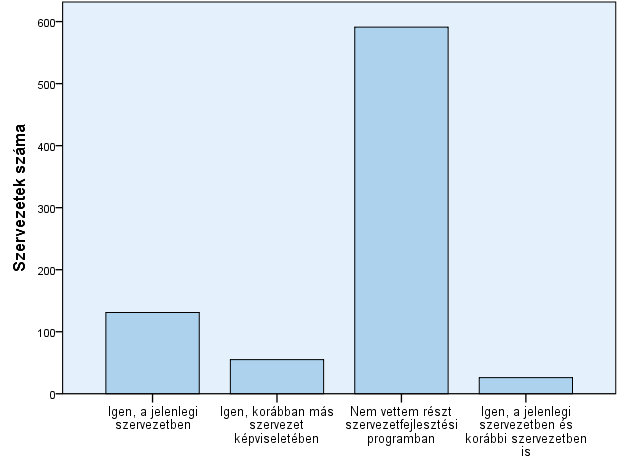 73,6%
16,3%
6,8 %
3,2%
2014.03.30.
19
MTA Tudásmenedzsment konferencia Pécs, 2014.04.03. Dobrai K.-Farkas F.
)
Általános elvárások és teljesülésük megítélése (7-fokozatú Likert skála)
2014.03.30.
20
MTA Tudásmenedzsment konferencia Pécs, 2014.04.03. Dobrai K.-Farkas F.
Mit nyújtott a szervezetfejlesztési program?
2014.03.30.
21
MTA Tudásmenedzsment konferencia Pécs, 2014.04.03. Dobrai K.-Farkas F.
Tartalmi elvárások és teljesülésük megítélése (7-fokozatú Likert skála segítségével)
)
2014.03.30.
22
MTA Tudásmenedzsment konferencia Pécs, 2014.04.03. Dobrai K.-Farkas F.
Az egyéni és szervezeti a professzionalizációs szint megítélése
)
Minden válaszadó átlaga
(Összes válaszadó átlaga)
2014.03.30.
23
MTA Tudásmenedzsment konferencia Pécs, 2014.04.03. Dobrai K.-Farkas F.
A képviselt szervezet professzionalizációs szintje tevékenységi terület szerint
2014.03.30.
24
MTA Tudásmenedzsment konferencia Pécs, 2014.04.03. Dobrai K.-Farkas F.
A résztvevők egyéni professzionalizációs szintje a szervezet  tevékenységi területe szerint
2014.03.30.
25
MTA Tudásmenedzsment konferencia Pécs, 2014.04.03. Dobrai K.-Farkas F.
Kapcsolat a szervezetfejlesztési programban való részvétel, professzionalizáció és a programot biztosító szervezet között
2014.03.30.
26
MTA Tudásmenedzsment konferencia Pécs, 2014.04.03. Dobrai K.-Farkas F.
A főkomponensek hatása a professzionalizációra
2014.03.30.
27
MTA Tudásmenedzsment konferencia Pécs, 2014.04.03. Dobrai K.-Farkas F.
Következtetések/1
A kutatás hipotéziseinek végleges, tudományos megbízhatóságú  igazolása a kutatás befejezése (2014. júl.) után várható.

Az eddig látható eredmények azt mutatják, hogy a nonprofit szervezetekben a professzionalizáció erősödik, de még mindig végletes jellemzőket mutat: egyszerre vannak jelen a jó szándékú önkéntes (amatőr jellegű) szervezeti kezdeményezések  és a tudás, a professzionalizáció magas fokát felmutató szervezetek (és az ezekben tevékenykedő személyek).

Akik már részt vettek szervezetfejlesztésben, jobbnak ítélik a saját és a képviselt szervezet professzionalizációjának fokát, mint azok, akik nem vettek részt benne.
2014.03.30.
28
MTA Tudásmenedzsment konferencia Pécs, 2014.04.03. Dobrai K.-Farkas F.
Következtetések/2
Az EU-s szervezetfejlesztési programokon részt vevők ill. a hazaiakban részt vevők elégedettségi foka között szignifikáns eltérés van.

A szervezetfejlesztési szakma a nonprofitok körében eredményesen használható: alkalmazása révén a célelérés hatásfoka javul: a szervezetek tudásintenzív szolgáltatásainak minősége emelkedik. 

A szervezetfejlesztési programokon való részvétel új, magasabb szintű igényt indukál: ráébredünk, mennyi minden hiányzik még…
2014.03.30.
29
MTA Tudásmenedzsment konferencia Pécs, 2014.04.03. Dobrai K.-Farkas F.
Köszönjük megtisztelő figyelmüket!
dobrai@ktk.pte.hu
farkas@ktk.pte.hu